CONTENTMENT
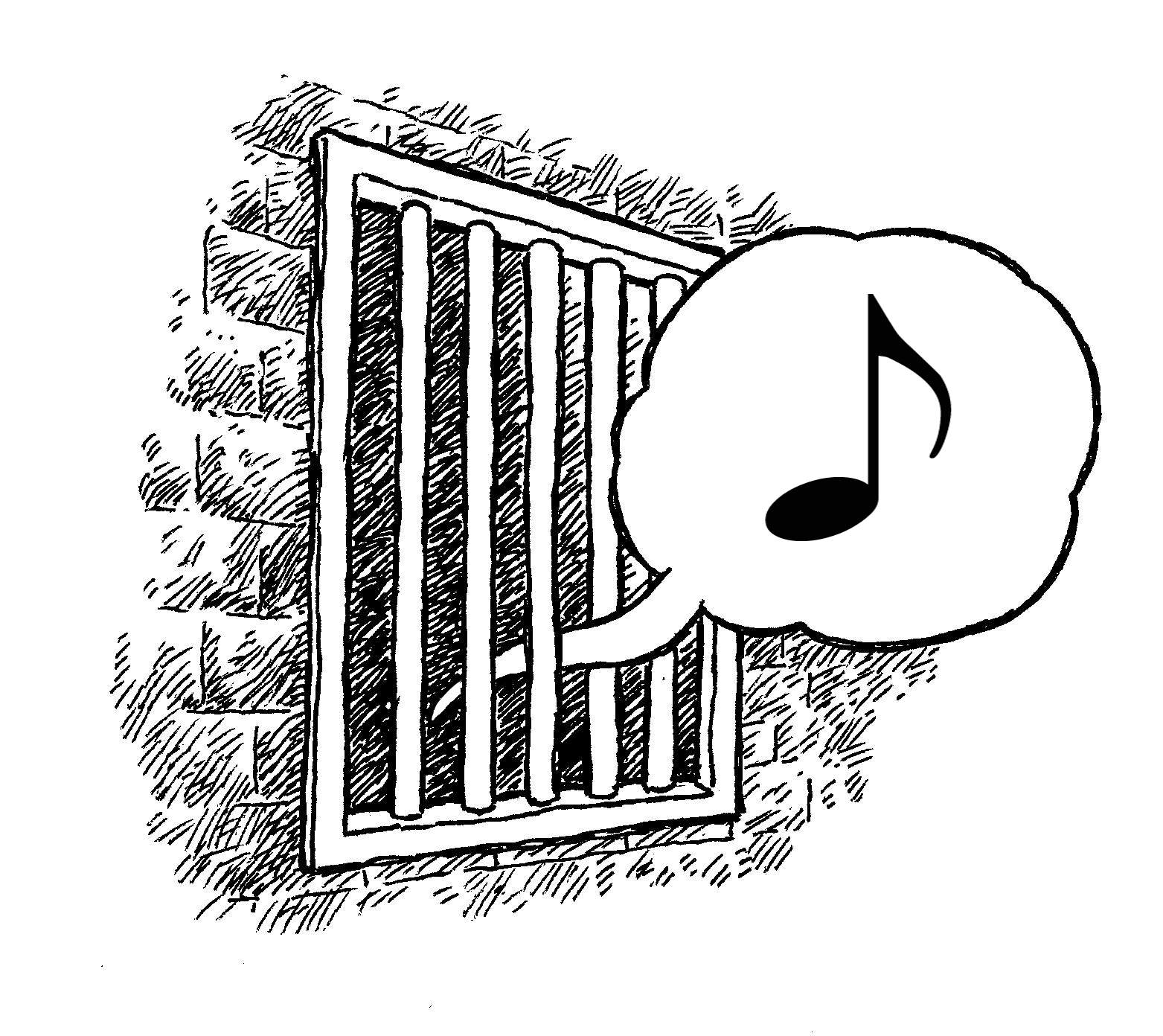 Philippians 4:4-14
INTRODUCTION
Today, I want us to consider contentment
Usually, we consider how God tells us that our focus must be on spiritual things
INTRODUCTION
Today, I want us to consider contentment
Usually, we consider how God tells us that our focus must be on spiritual things
And that where our hearts are, there our treasures are, also (and vice versa)
And, that one way to combat covetousness, or anxiety or lack of faith is to learn to be content with our “station in life”
INTRODUCTION
Today, I want us to consider contentment
Usually, we consider how God tells us that our focus must be on spiritual things
And that where our hearts are, there our treasures are, also (and vice versa)
And, that one way to combat covetousness, or anxiety or lack of faith is to learn to be content with our “station in life”
Did you ever see a hearse pulling a U-Haul?
INTRODUCTION
Today, I want us to consider contentment
Usually, we consider how God tells us that our focus must be on spiritual things
And that where our hearts are, there our treasures are, also (and vice versa)
And, that one way to combat covetousness, or anxiety or lack of faith is to learn to be content with our “station in life”
Did you ever see a hearse pulling a U-Haul?
Let’s learn some principles, then make appl.
Philippians 4:11-12
Context 4:4-14
Not that I speak from want…
It does not mean that he didn’t HAVE any needs, just that he was not guided, directed by them
His joy at receiving their fellowship was genuine because of the blessings they would receive
Philippians 4:11-12
Context 4:4-14
Not that I speak from want…
It does not mean that he didn’t HAVE any needs, just that he was not guided, directed by them
His joy at receiving their fellowship was genuine because of the blessings they would receive
…for I…
As with much of Christianity, it must be personal
Our contentment is as personal as our faith, our hope and our peace with God
Philippians 4:11-12
…have learned…
This is not the natural state of mankind
As we mature, we learn many things
At one time Paul had not yet learned this lesson
2 Corinthians 3:4-5; 12:9
Philippians 4:11-12
…have learned…
This is not the natural state of mankind
As we mature, we learn many things
At one time Paul had not yet learned this lesson
2 Corinthians 3:4-5; 12:9
…whatever state I am in…
As the external conditions change, the inner state doesn’t have to follow
Happiness/joy; dying/growing; poor/rich; -v 12
Philippians 4:11-12
…to  be…
Ongoing, not a one-time (passing) attitude
This gives us stability in all things
As finances, friendships, etc. come and go, we continue our marathon, as Paul did
Philippians 4:11-12
…to  be…
Ongoing, not a one-time (passing) attitude
This gives us stability in all things
As finances, friendships, etc. come and go, we continue our marathon, as Paul did
…content
Satisfaction, sufficiency, at peace, fulfillment
Psalm 37:16 – better is the little…
You have a trust in God to work out the details (Romans 8:28, 31)
Contentment is the answer
…to anxiety
Matthew 6:25-33 – “…do not worry…”
v 32 …the pagans (Gentiles)…
Contentment is the answer
…to anxiety
Matthew 6:25-33 – “…do not worry…”
v 32 …the pagans (Gentiles)…
…to covetousness (Hebrews 13:5)
Romans 7:7-8
2 Corinthians 12:10
Contentment is the answer
…to anxiety
Matthew 6:25-33 – “…do not worry…”
v 32 …the pagans (Gentiles)…
…to covetousness (Hebrews 13:5)
Romans 7:7-8
2 Corinthians 12:10
…to lack of security, obedience (1 Peter 5:6-7)
Humble yourselves…that He may exalt you…
Casting all your anxiety on Him…He cares for you
However
Satan may use discontentment on us in spiritual matters
We may successfully resist his temptations in material things (jewelry, “toys” gadgets)
And, material attitudes (fame, misjudging others, pride, etc.)
However
Satan may use discontentment on us in spiritual matters
We may successfully resist his temptations in material things (jewelry, “toys” gadgets)
And, material attitudes (fame, misjudging others, pride, etc.)
He may change his focus to our desires to grow spiritually 
How come no one trusts me to do that?
How come the few are “running the show”?
Godliness
Godliness – 1 Tim 6:6; 4:7-8
“God-like”-ness, holiness; opposite of worldliness
Godliness
Godliness – 1 Tim 6:6; 4:7-8
“God-like”-ness, holiness; opposite of worldliness
Eph 4:24 “…put on the new self…”
Godliness
Godliness – 1 Tim 6:6; 4:7-8
“God-like”-ness, holiness; opposite of worldliness
Eph 4:24 “…put on the new self…”
God is a giving God
I’m not God, what can I give?
Forgiveness
Life
Prayers
Godliness
Godliness – 1 Tim 6:6; 4:7-8
“God-like”-ness, holiness; opposite of worldliness
Eph 4:24 “…put on the new self…”
God is a giving God
I’m not God, what can I give?
Forgiveness
Life
Prayers 
But, Satan is smart and we are weak
A different twist
Satan may use our desire to be servants of God, and to grow spiritually, against us
How come the brethren don’t ask me?
How come “they” do it (hog it) all?
I’m willing, if someone would just ask
A different twist
Satan may use our desire to be servants of God, and to grow spiritually, against us
How come the brethren don’t ask me?
How come “they” do it (hog it) all?
I’m willing, if someone would just ask
He tempts us with spiritual DISCONTENTMENT!
Again, anxiety!
Again, covetousness!
Again, pride!
The Answer?
Focus on serving God 
1 Cor. 10:31 – It’s all about God, not us
The Answer?
Focus on serving God 
1 Cor. 10:31 – It’s all about God, not us
Hebrews 4:13 – God knows what you are doing even if others don’t
The Answer?
Focus on serving God 
1 Cor. 10:31 – It’s all about God, not us
Hebrews 4:13 – God knows what you are doing even if others don’t
Matthew 25:23 – Be faithful servants
Notice, the 2 talent man didn’t covet the 5 talent man’s greater opportunities/abilities
The Answer?
Focus on serving God 
1 Cor. 10:31 – It’s all about God, not us
Hebrews 4:13 – God knows what you are doing even if others don’t
Matthew 25:23 – Be faithful servants
Notice, the 2 talent man didn’t covet the 5 talent man’s greater opportunities/abilities
Many who are “hogging it all” are doing it by default and really, REALLY, would like a helping hand
The Answer?
“Let your light shine”!
Let your desire to “work in the vineyard” be known by the brethren
The Answer?
“Let your light shine”!
Let your desire to “work in the vineyard” be known by the brethren
Volunteer. Raise your hand. Be vocal.
The more you do, the more you get to do
The Answer?
“Let your light shine”!
Let your desire to “work in the vineyard” be known by the brethren
Volunteer. Raise your hand. Be vocal.
The more you do, the more you get to do 
The opposite is also true: the less you do…
The Answer?
“Let your light shine”!
Let your desire to “work in the vineyard” be known by the brethren
Volunteer. Raise your hand. Be vocal.
The more you do, the more you get to do 
The opposite is also true: the less you do…
Do it for the right reason – GOD
Hebrews 13:5
CONCLUSION
We are commanded to be content with our situation/station in life
Even when it changes (good/bad; more/less)
We also have examples of those who were
CONCLUSION
We are commanded to be content with our situation/station in life
Even when it changes (good/bad; more/less)
We also have examples of those who were
Contentment does not mean complacency
We must trust God and look to Him for our security (1 Peter 5:6-7)
CONCLUSION
We are commanded to be content with our situation/station in life
Even when it changes (good/bad; more/less)
We also have examples of those who were
Contentment does not mean complacency
We must trust God and look to Him for our security (1 Peter 5:6-7)
We must focus on the spiritual
Tonight: God can use you
Are YOU a Christian?
Hear
Believe
Repent
Confess
Be Baptized
Continue Faithfully
Romans 10:17
Mark 16:16
Acts 2:38
Acts 22:16
Mark 16:16
Hebrews 10:38